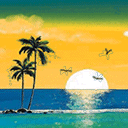 মাল্টিমিডিয়া ক্লাসে সবাই কে স্বাগতম
পরিচিতি
মোঃ সোহেল রানা
সহকারী শিক্ষক (সমাজ বিজ্ঞান)
পাহাড়পুর জে এন বালিকা উচ্চ বিদ্যালয়
মোবাইলঃ ০১৭৬৫৩৮৯৮২৫
Email:sohelranamohadebpur@gmail.com
শ্রেনী পরিচিতি
বিষয়ঃ অর্থনীতি
শ্রেনীঃ নবম
অধ্যায়ঃ দ্বিতীয়
তারিখঃ ১৫/০২/২০২০
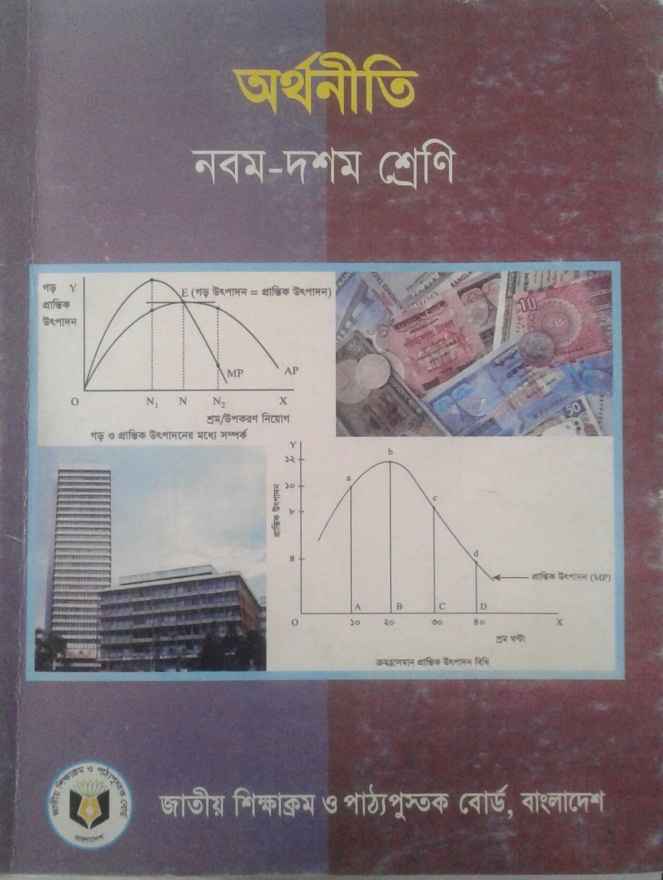 ছবির দিকে দেখ এবং অনুমান কর
আজকেরপাঠ
অর্থনৈতিক সম্পদ
এই অধ্যায় পড়ে, আমরা যা শিখব
অর্থনৈতিক সম্পদ কাকে বলে বলতে পারবে।
সম্পদ কত প্রকার তা বলতা পারবে।
অর্থনৈতিক সম্পদ ব্যাখ্যা করতে পারবে।
বাংলাদেশের অর্থনৈতি সম্পদ চিহ্ণিত করতে পারবে।
পাঠ উপস্থাপন
পাঠ্য বই থেকে অর্থনৈতিক সম্পদ সম্পর্কে বিশদ ধারনা প্রদান
সম্পদ
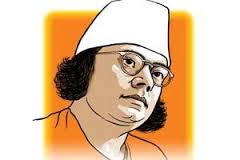 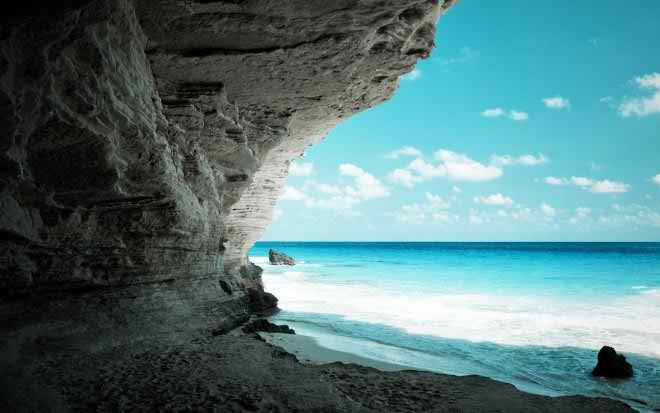 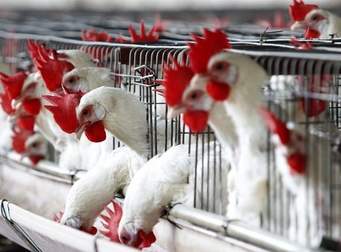 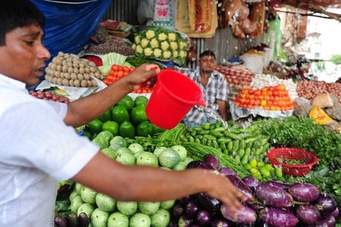 সম্পদের শ্রেনীবিভাগ
প্রাকৃতিক সম্পদ
উৎপাদিত সম্পদ
মানবিক সম্পদ
কোন জিনিসকে সম্পদ বলতে তার চারটি বৈশিষ্ট্য থাকা আবশ্যক
উপযোগ
অপ্রাচুর্যতা
যেমন
বাহ্যিকতা
হস্তান্তরযোগ্যতা
দলীয় কাজ
সম্পদ বলতে কি বোঝায়?
উৎপত্তির ভিত্তিতে সম্পদ কত প্রকার?
সমাধান
১। অর্থনীতে সম্পদ হলো সাই সমস্ত জিনিস বা দ্রব্য যেগুলো পেতে চাইলে অর্থ ব্যয় করতে হয় । সংক্ষেপে এগুলকে আমরা অর্থনৈটিক দ্রব্য বলি। এবং উপজোগ,অপ্রাচুর্জতা,হস্তান্তরজোগ্য,বাহ্যিকতা এই চারটি বৈশিট্য থাকতে হবে।
২। উৎপত্তির ভিত্তিতে সম্পদ তিন প্রকার যথাঃ প্রাকিতিক সম্পদ,মানবিক সম্পদ, উৎপাদিত সম্পদ।
মূল্যায়ন
১। সম্পদ বলতে হলে কয়টি বৈশিট্য থাকতে হবে?
      ক) ৩ টি  খ) ৪টি  গ) ৫টি ঘ) ৬টি
২। মালিকানার ভিত্তিতে সম্পদ কত প্রকার?
     ক) ৫ খ) ৭ গ) ৪ ঘ) ৬ প্রকার
৩।  কয়লা কি ধরনের সম্পদ?
   ক) পানি সম্পদ, খ) খনিজ সম্পদ, গ)শক্তি      সম্পদ, ঘ) বনজ সম্পদ।
বাড়ির কাজ
বাংলাদেশের প্রকৃতিক সম্পদের  বিবরণ লিখ।
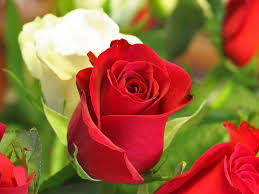 ধন্যবাদ